HOW TO USE THIS TEMPLATE
Save this file with a new name to retain the template for future use.
Choose one Presentation Slide to introduce your subject.
Consider using one style option from the Section Slide and from the Divider Slide to be used throughout your presentation.
Delete the slides you don’t need.
Consider exporting your file as a PDF ahead of your presentation if it needs to be shared or played on other machines aside from your own computer.
Change a picture by right-clicking on an existing photo and selecting “change picture.”
Charts and graphs can be modified using the chart design and format features.
Suggestions:
Section and divider slides are useful for organizing lengthy presentations.
Focus on one idea per slide. It’s more effective to have numerous simple slides than complex slides. 
To visualize an idea, replace excessive text with an image or chart. 
Select clean, colorful images that are context-appropriate, represent the industry. Ensure they portray the customer experience and real-life situations, are not awkwardly cropped, and avoid common clichés.
Choose JPG format for photos and PNG for illustrations.
KEEP YOUR PRESENTATION ACCESSIBLE
As you make it your own:
Periodically go from View > Normal to View > Outline and make sure that each slide has a unique title and that the main text appears in outline mode.
Keep type over 18 points and at over 24 points if possible.
Distribute a PPTX and a PDF: the PPTX will be more accessible while the PDF will be more compatible in case of missing fonts.
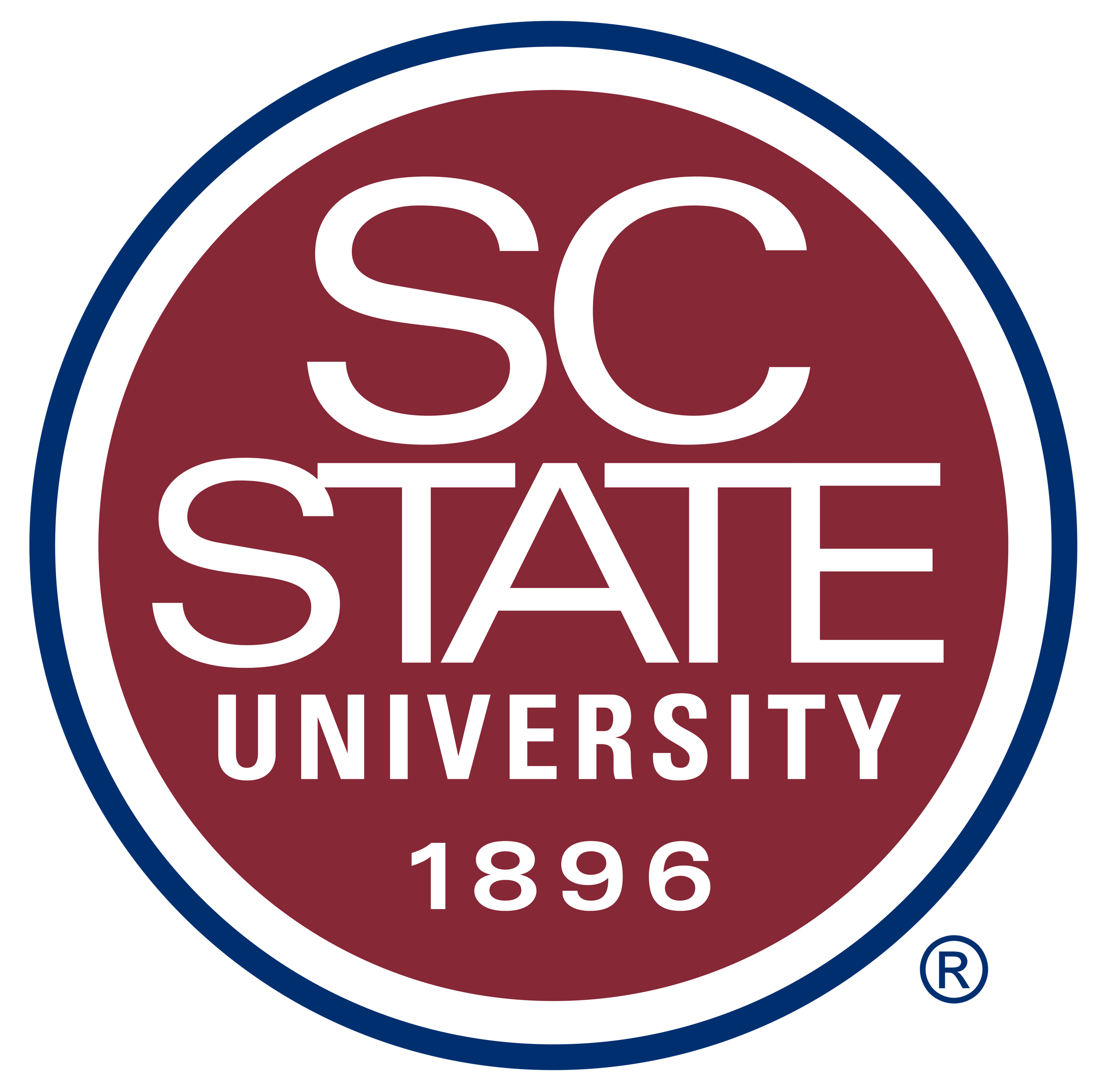 PRESENTATION TITLE 1
SUB-HEADER
Date
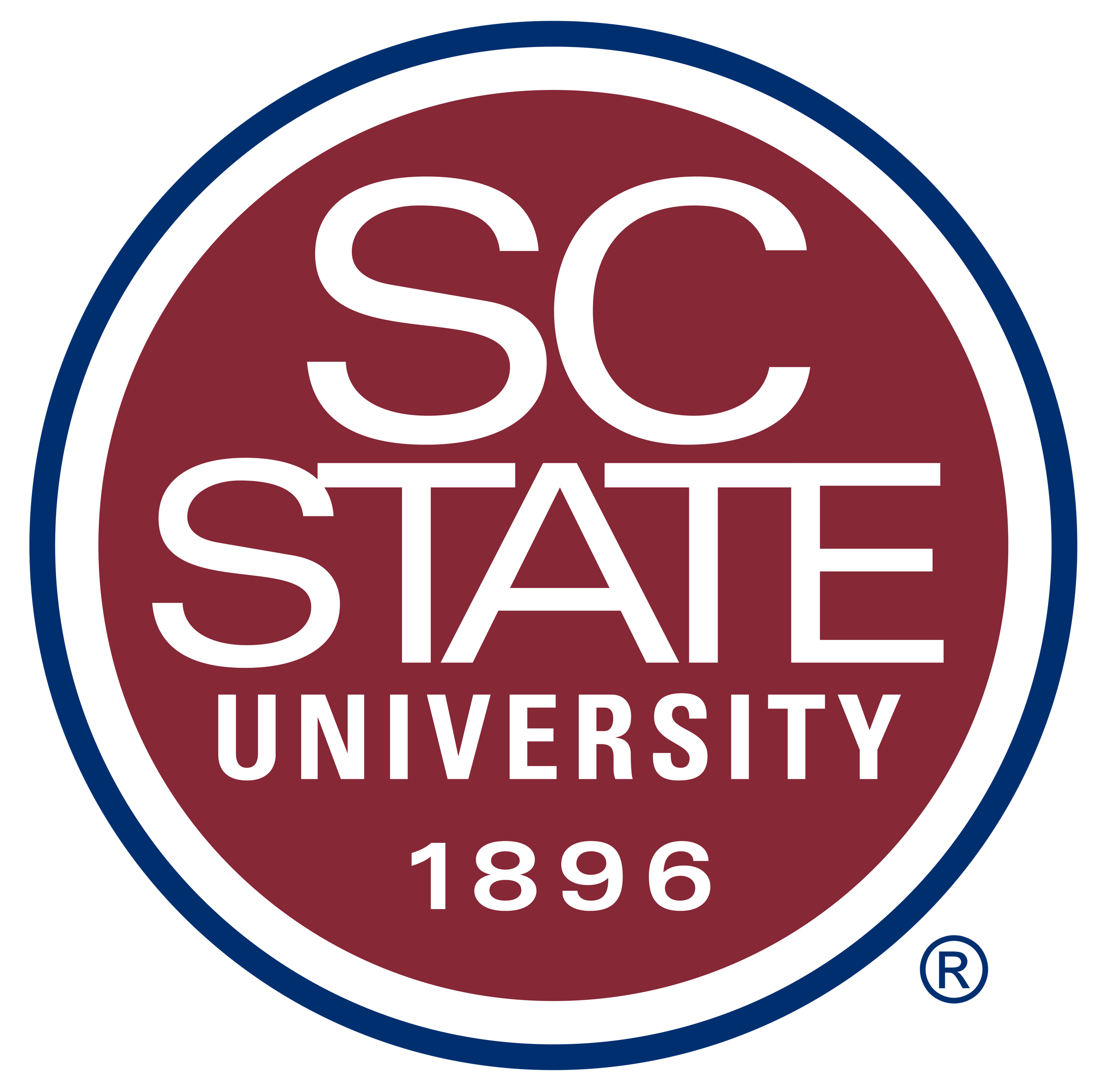 PRESENTATION TITLE 2
SUB-HEADER
Date
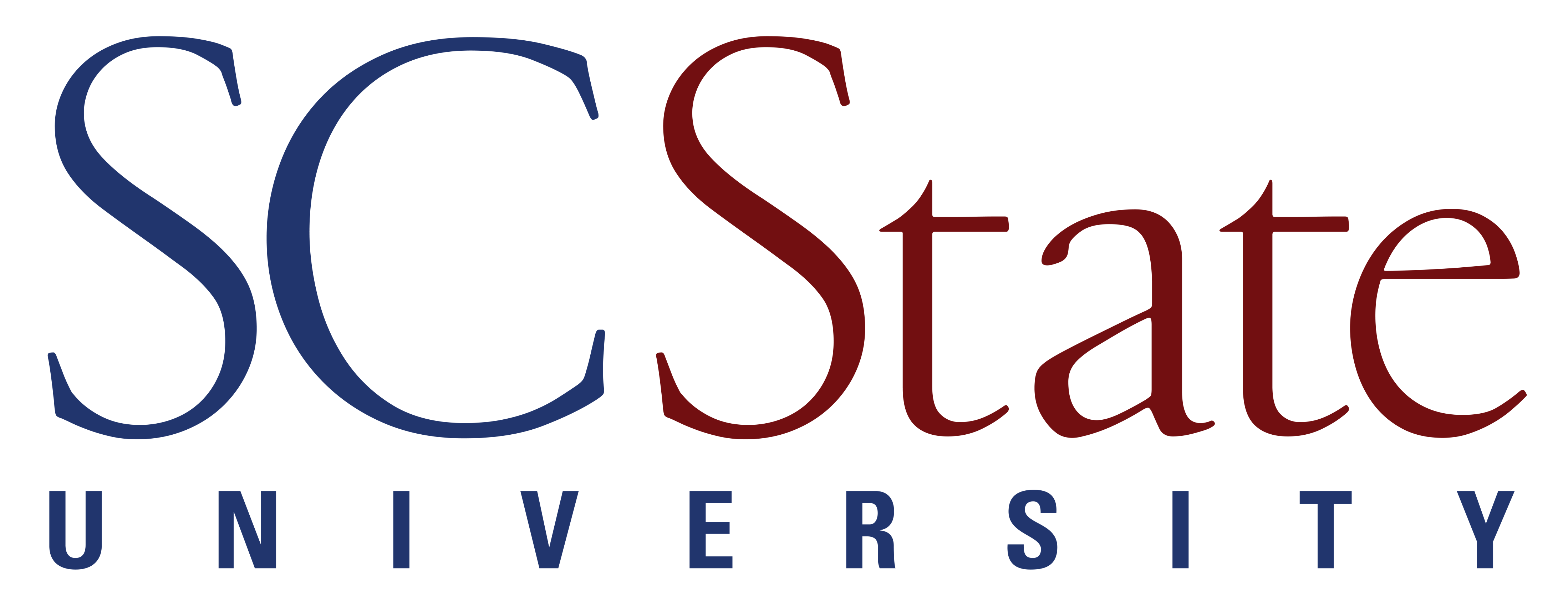 PRESENTATION TITLE 3
Sub-Header
Date
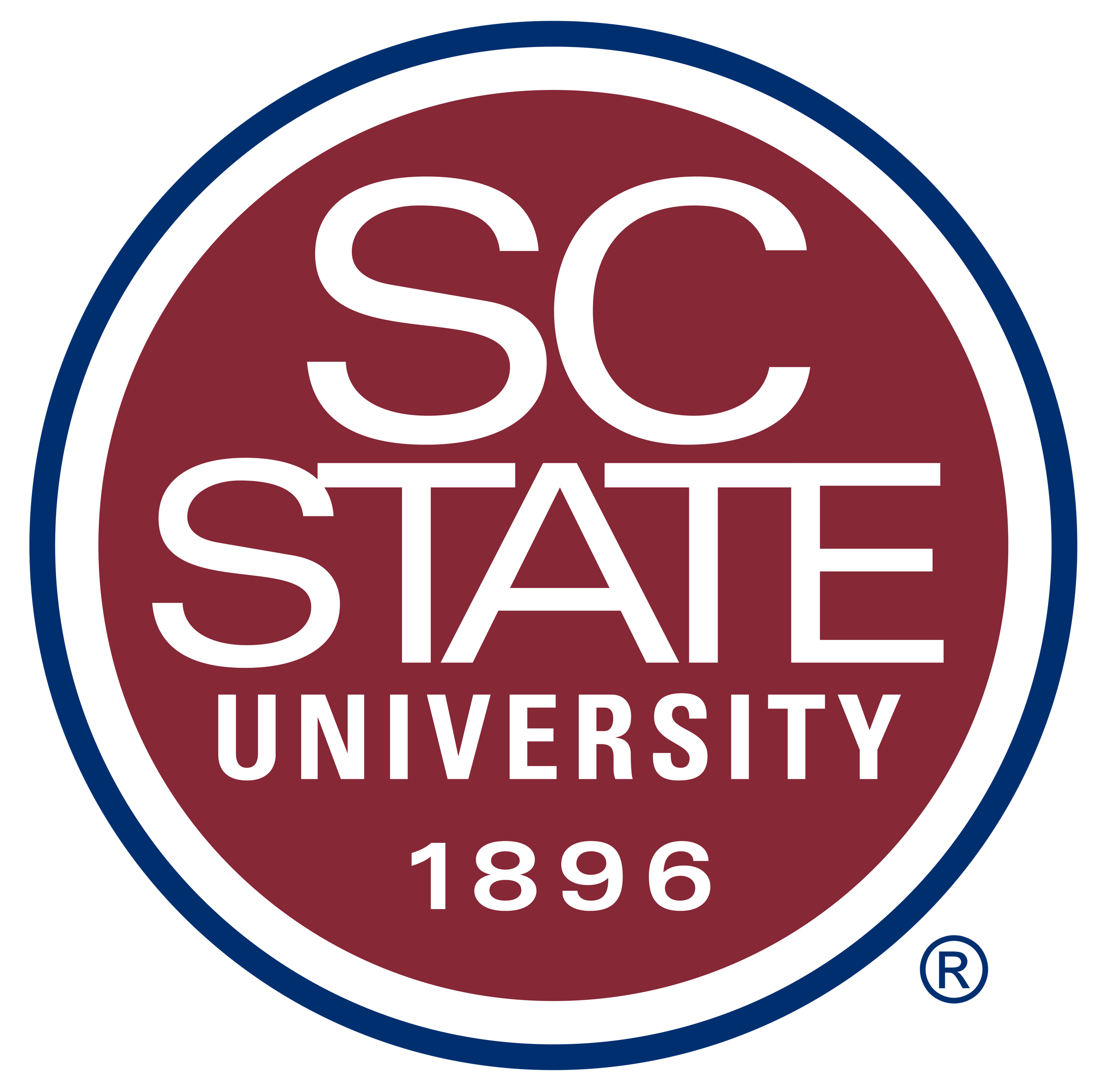 DIVIDER 1
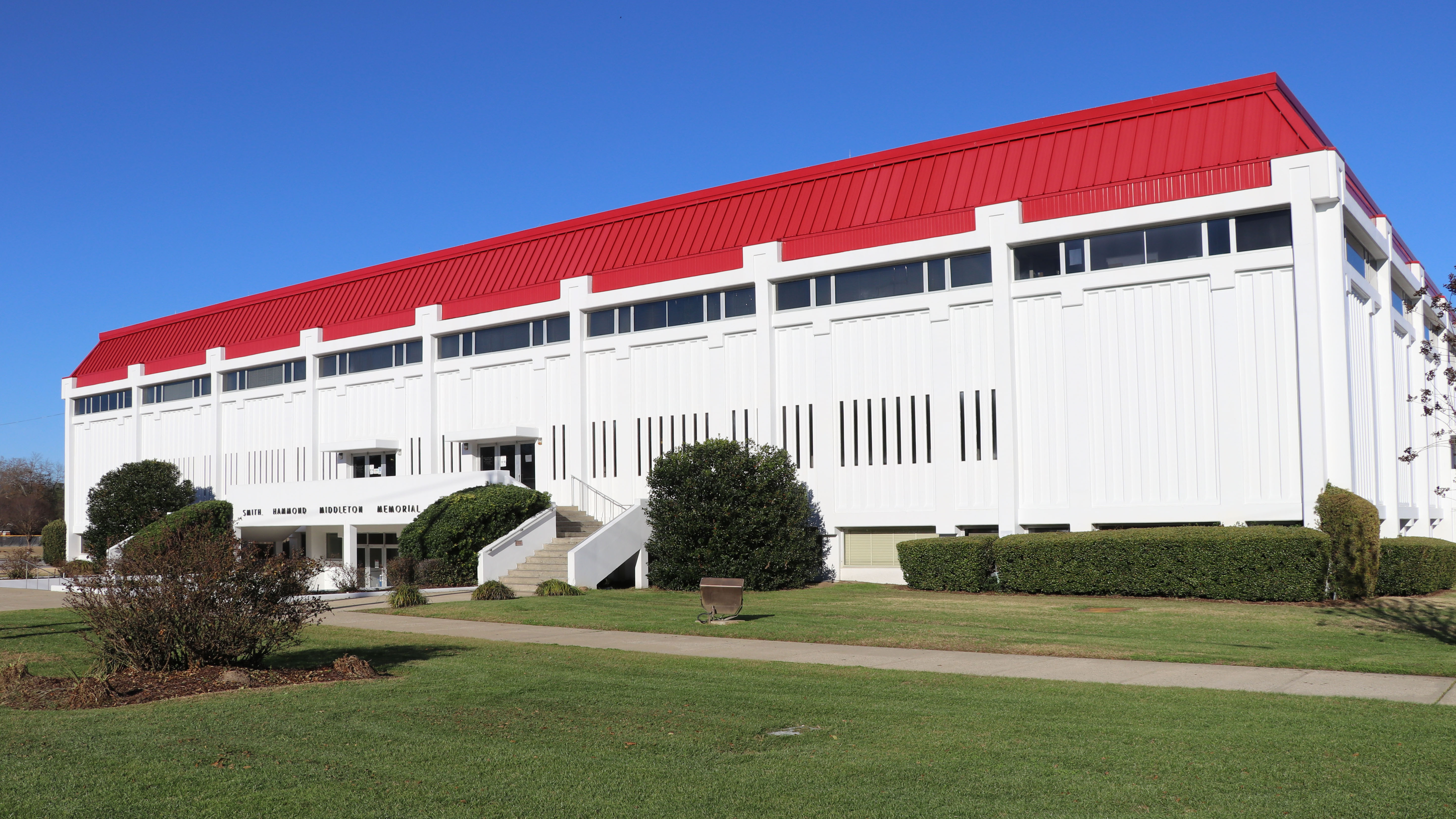 DIVIDER 2
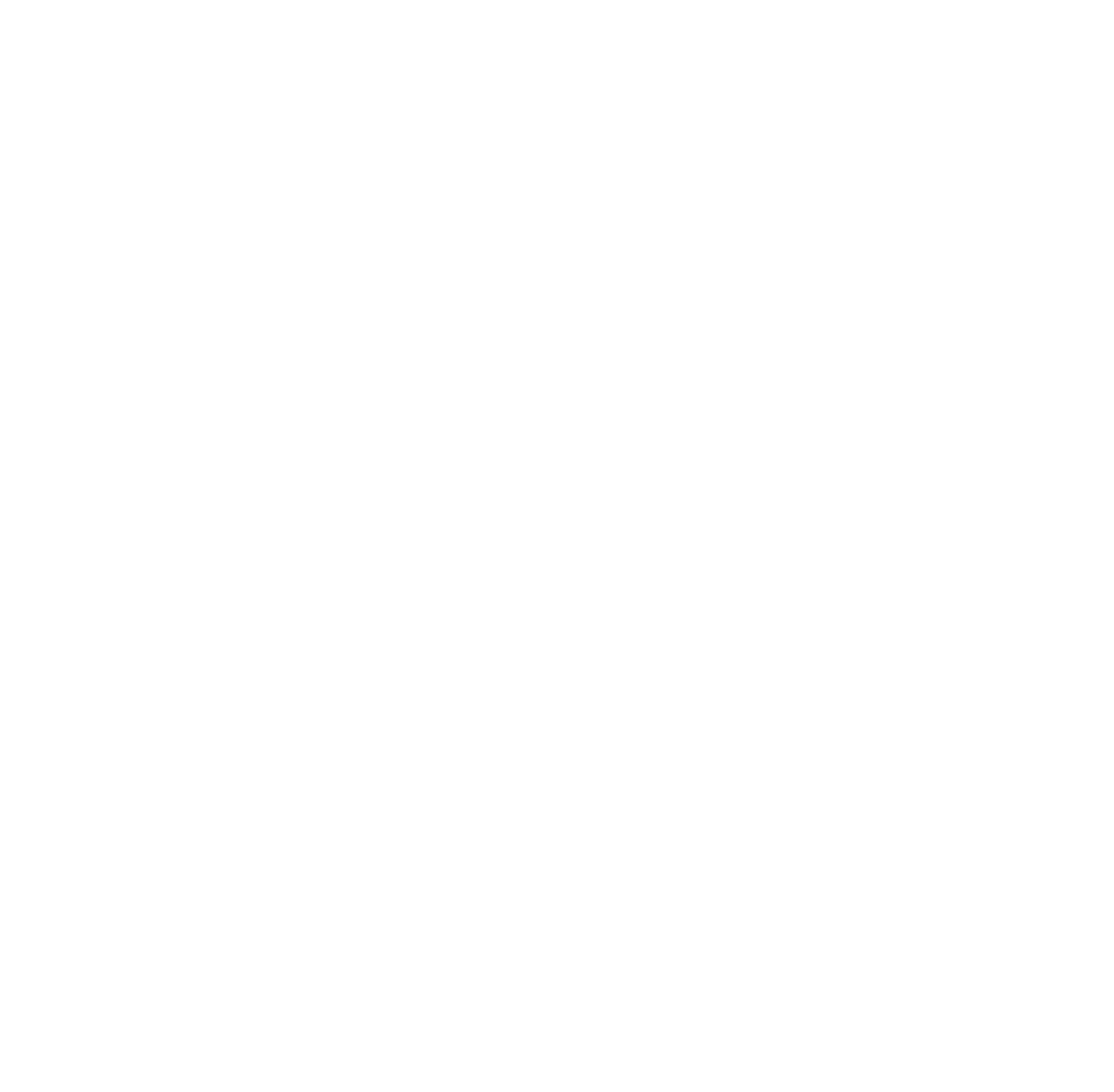 DIVIDER SLIDE 3
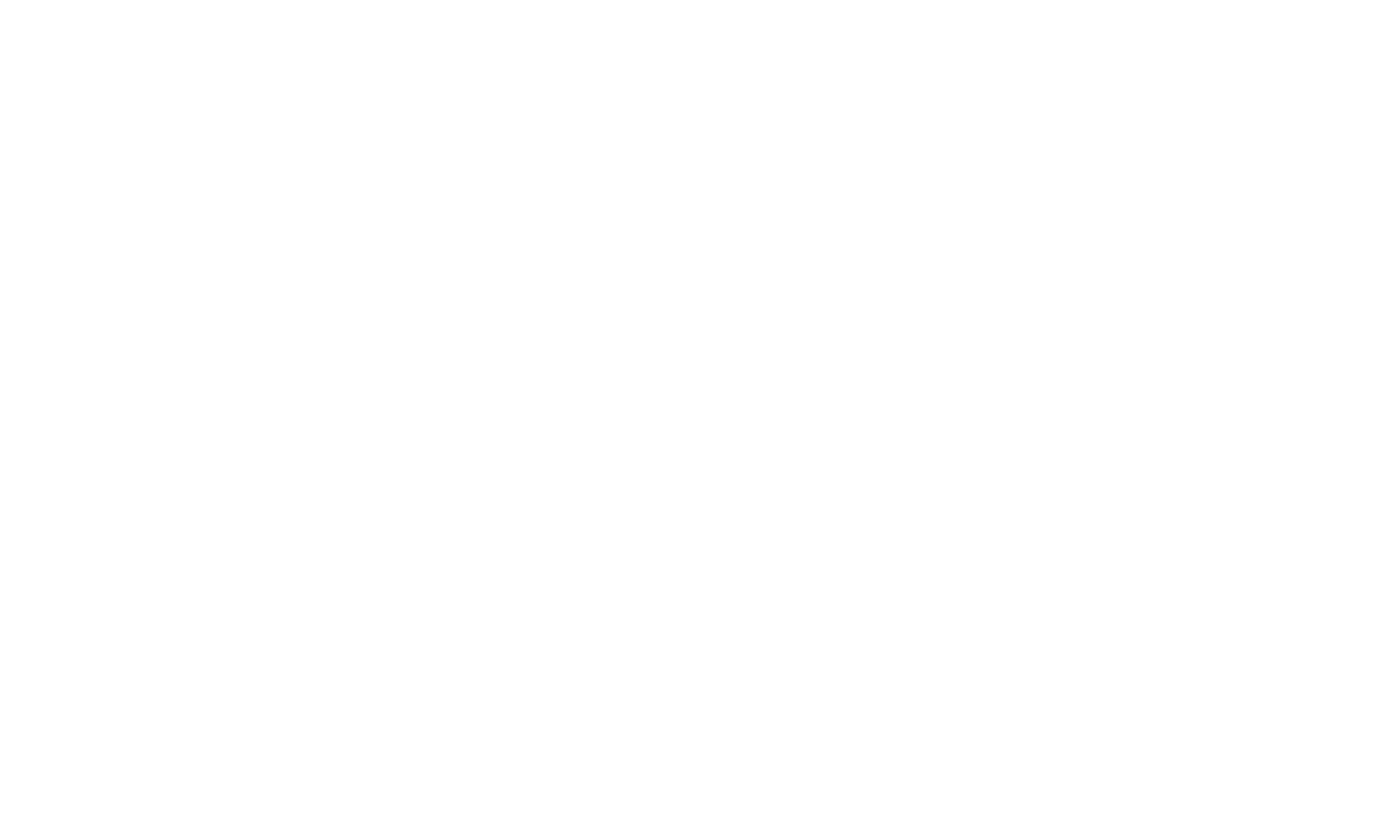 Section Title 1
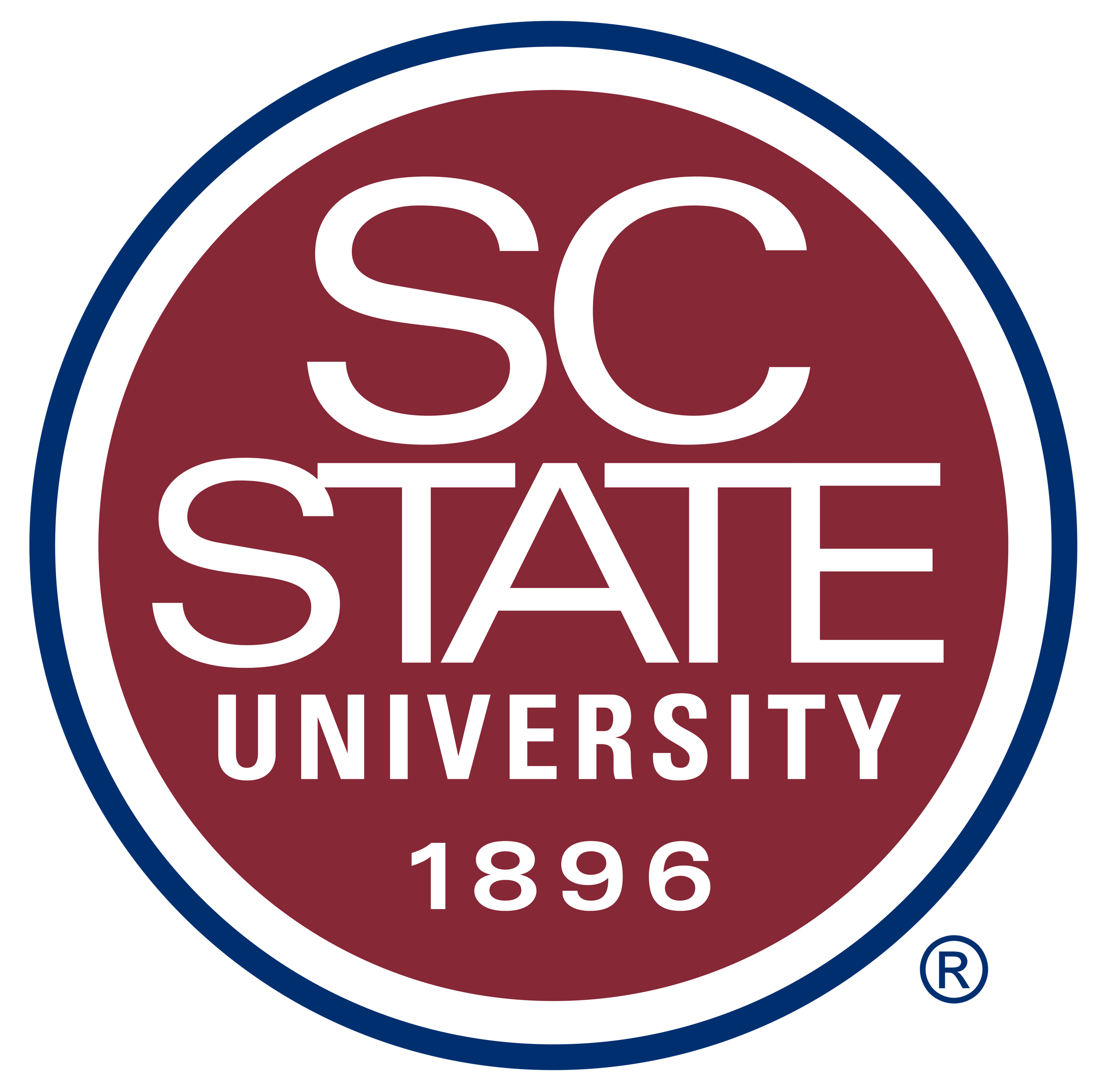 Department
Sub-header
Content
Section Title 1
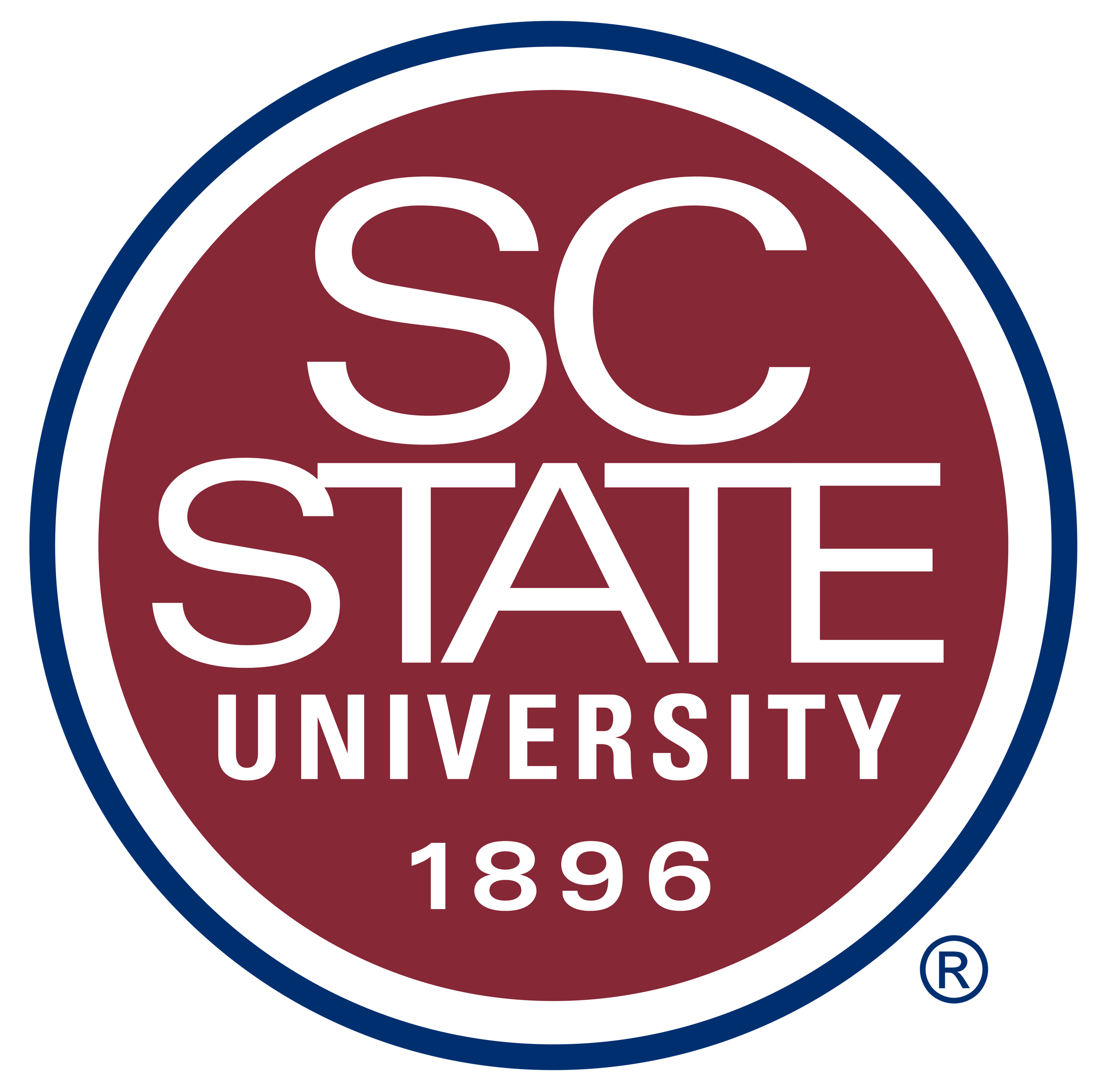 Department
Sub-header
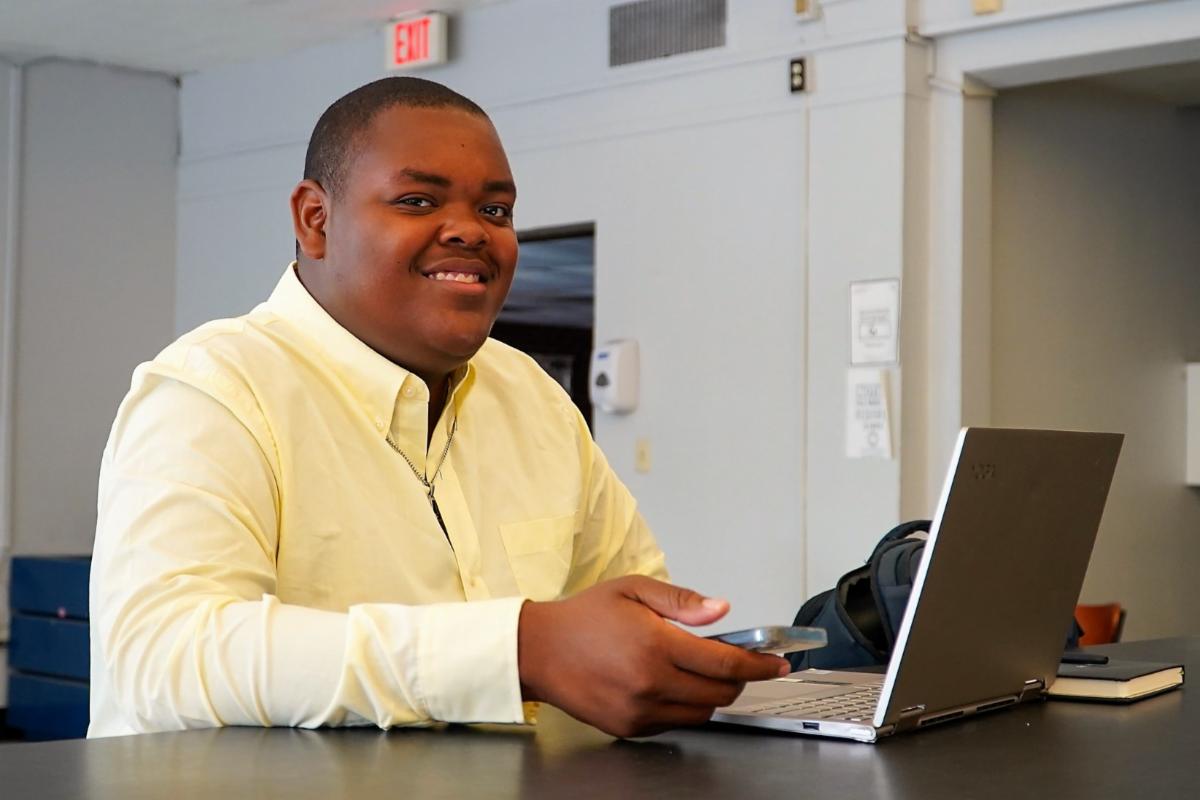 Content
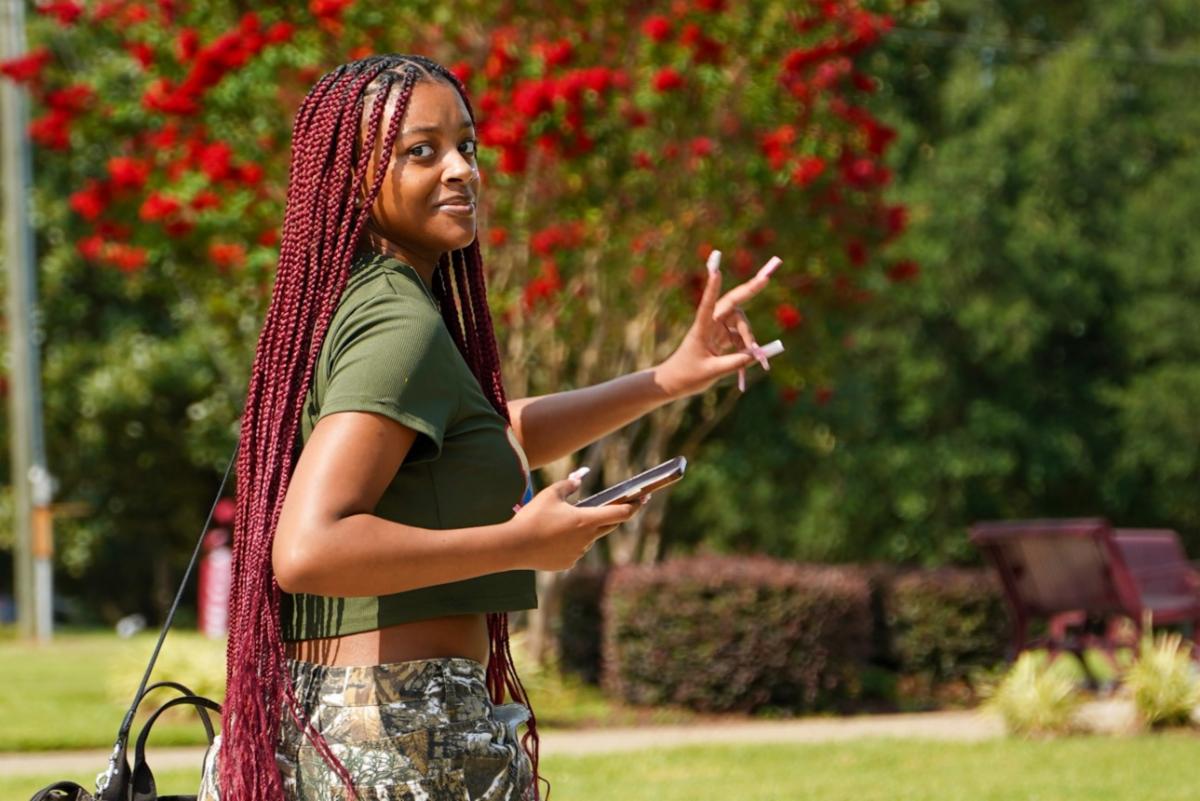 Header
Section Title 2
Content
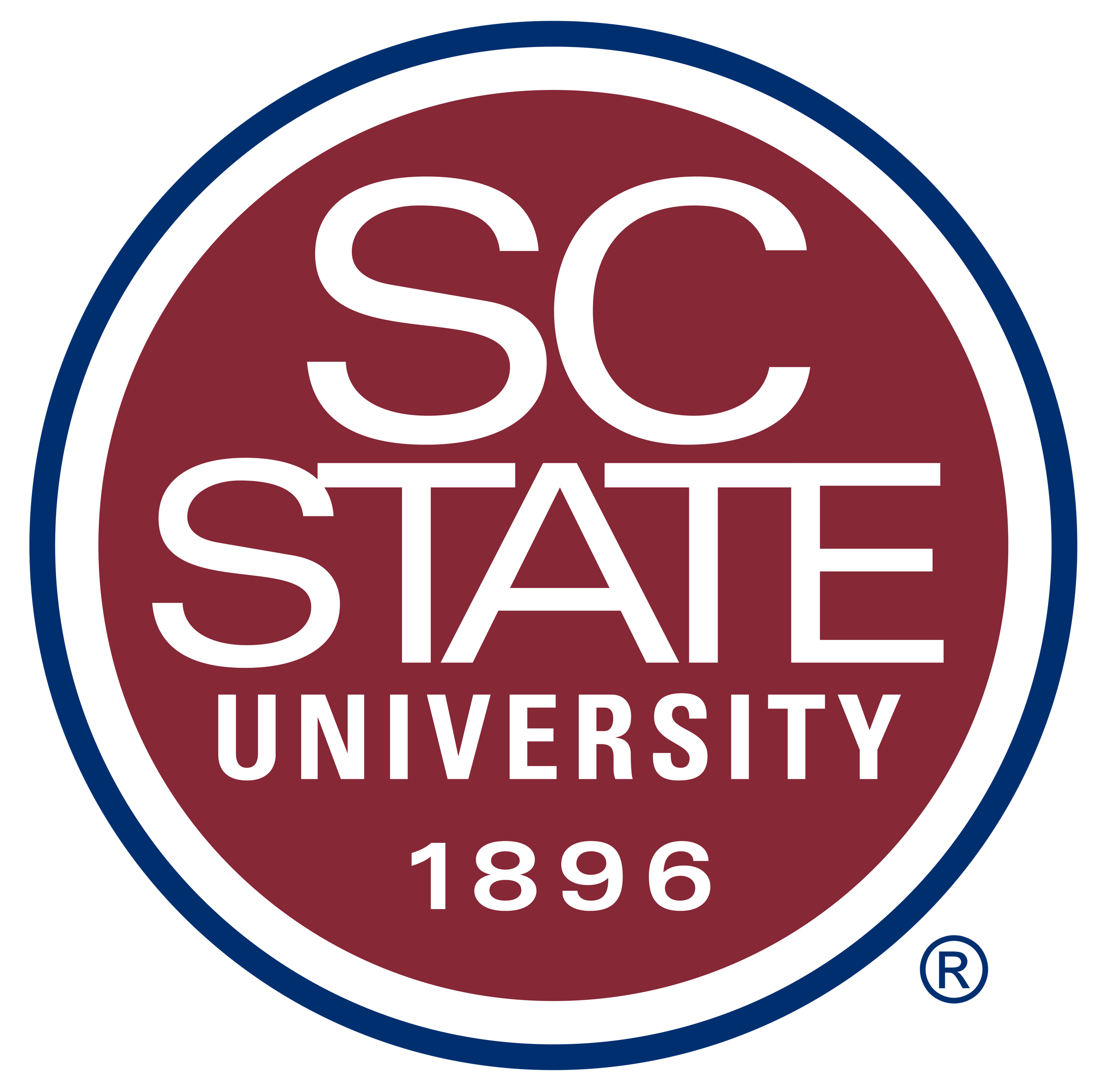 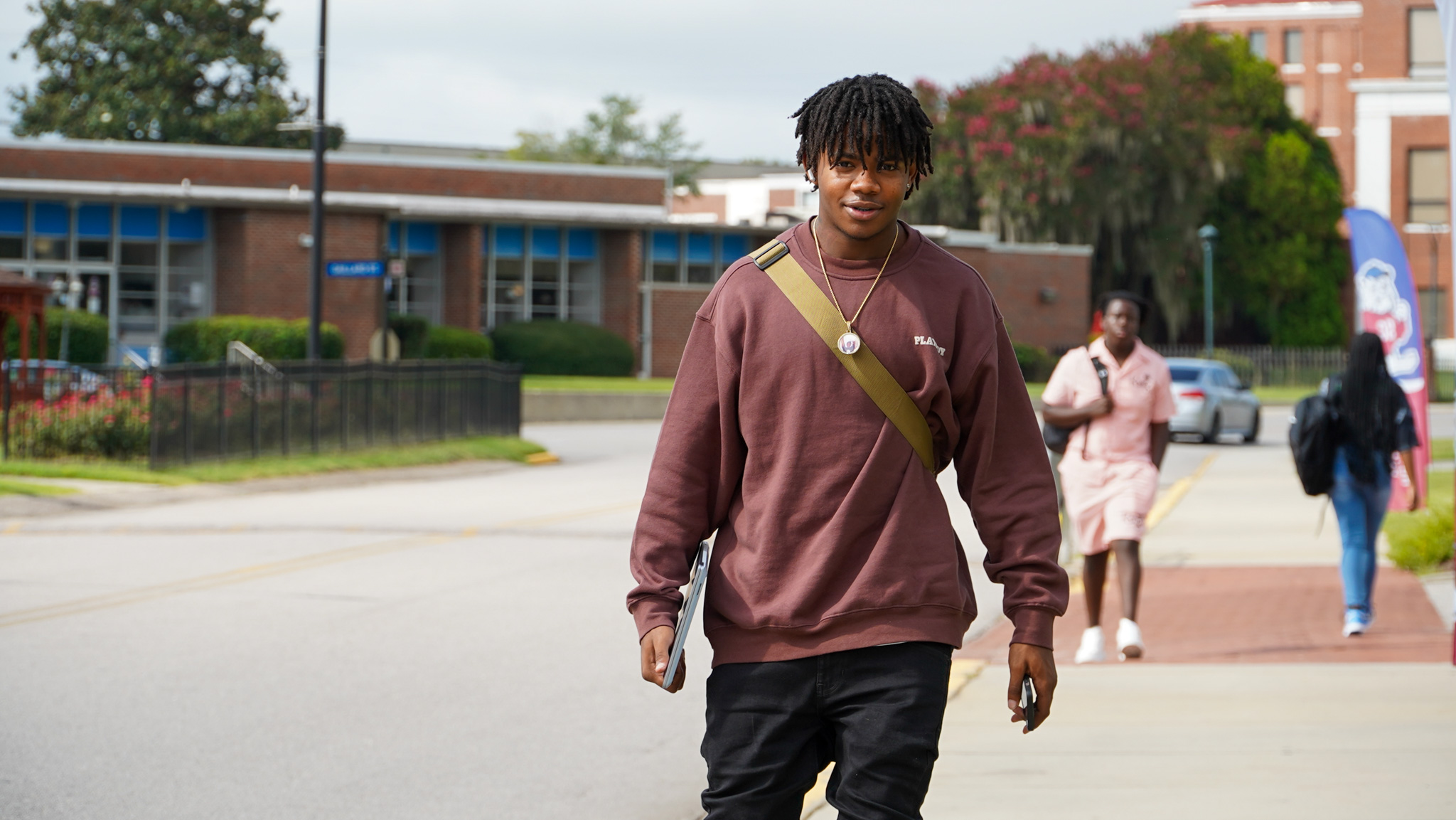 Header
Section Title 2
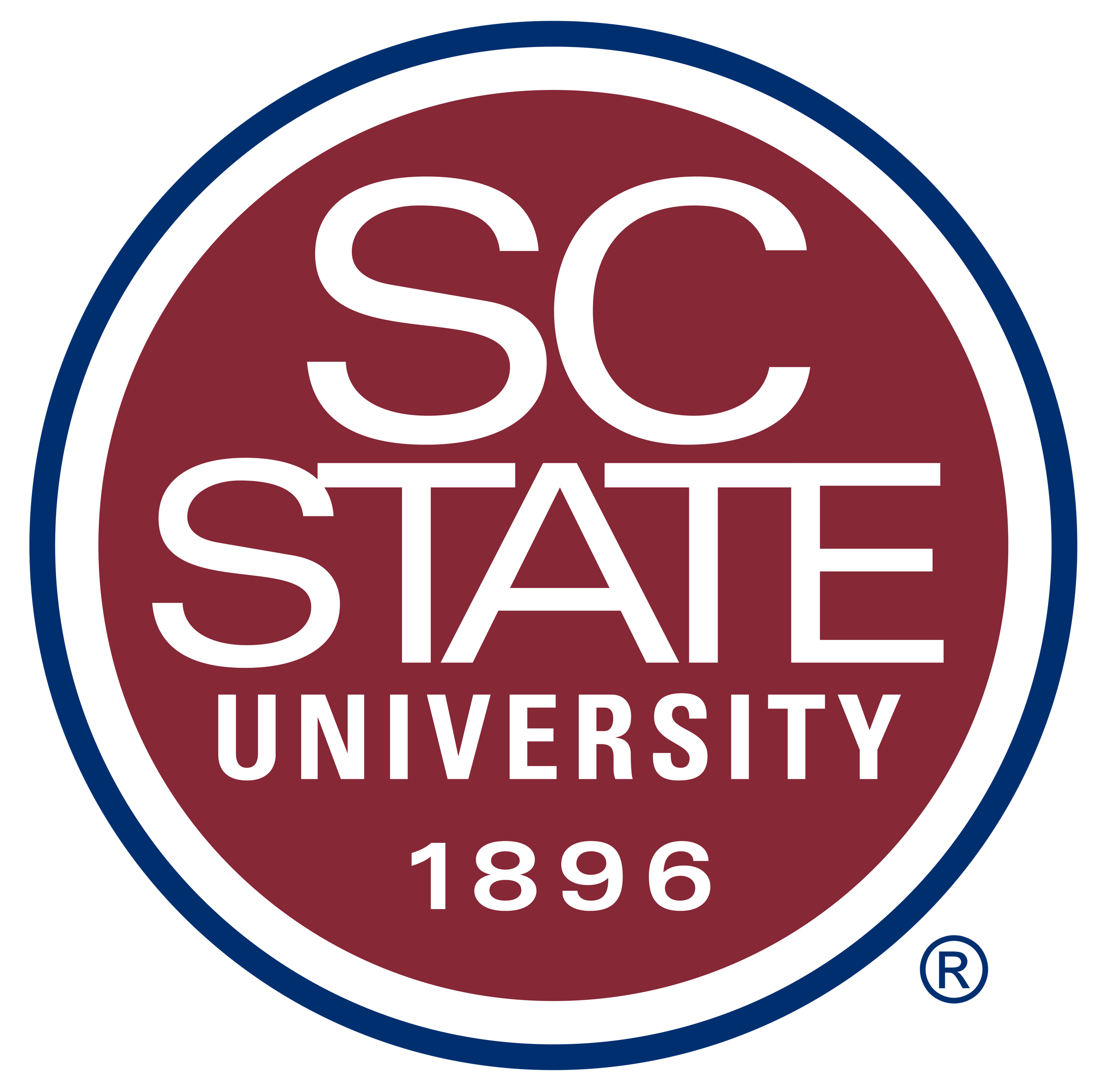 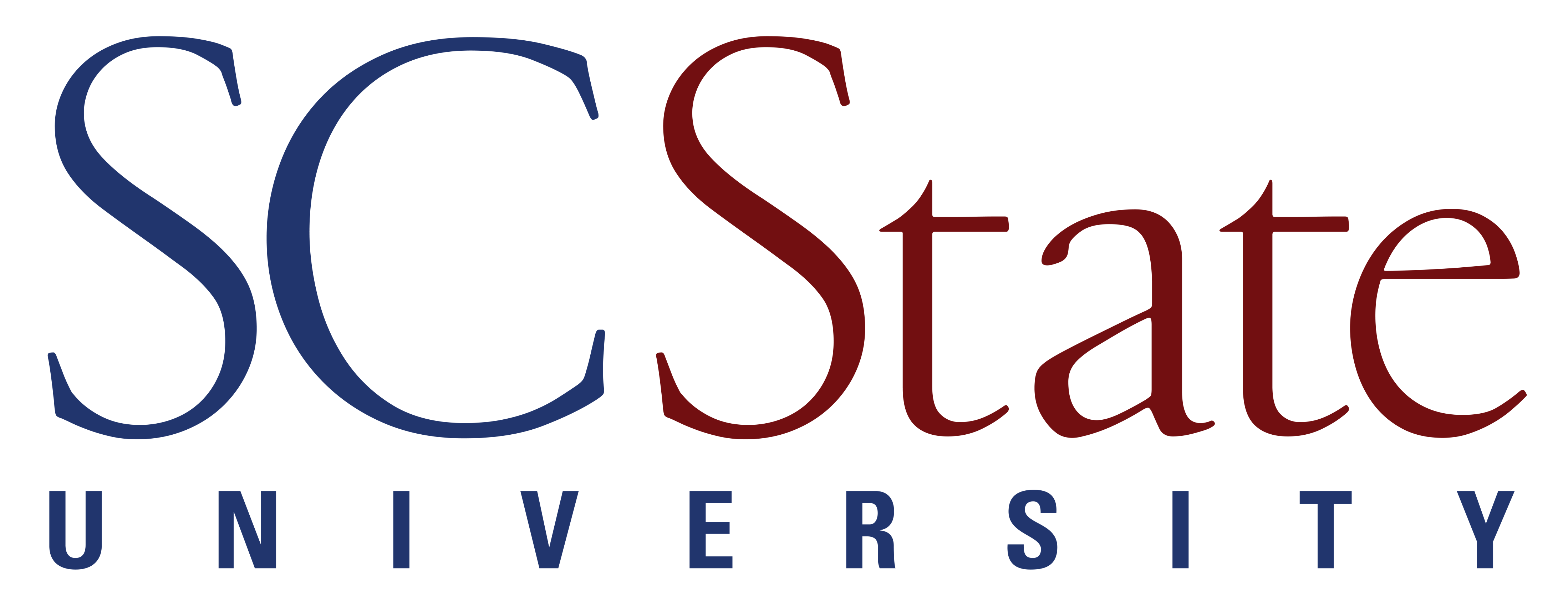 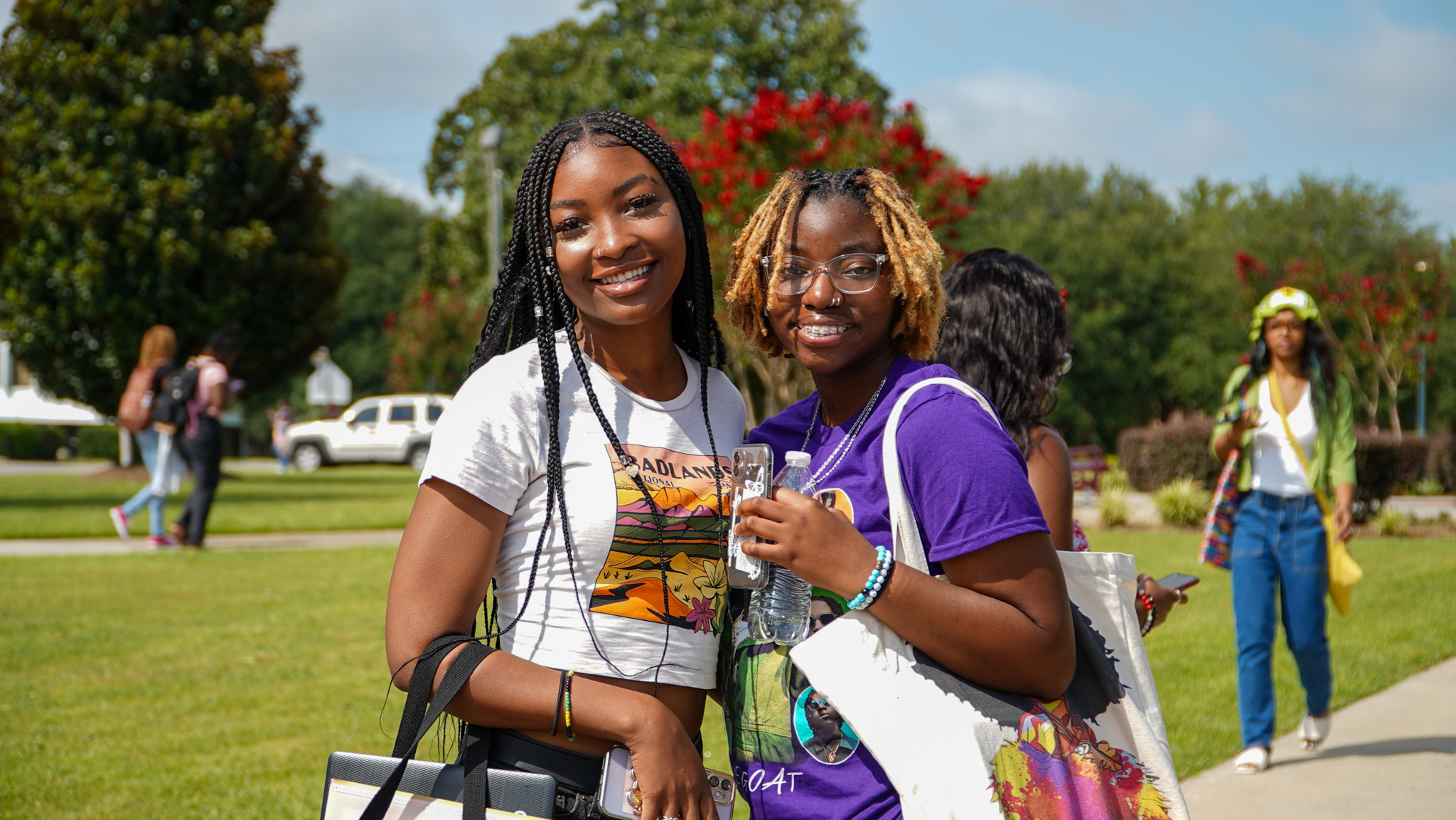 Header
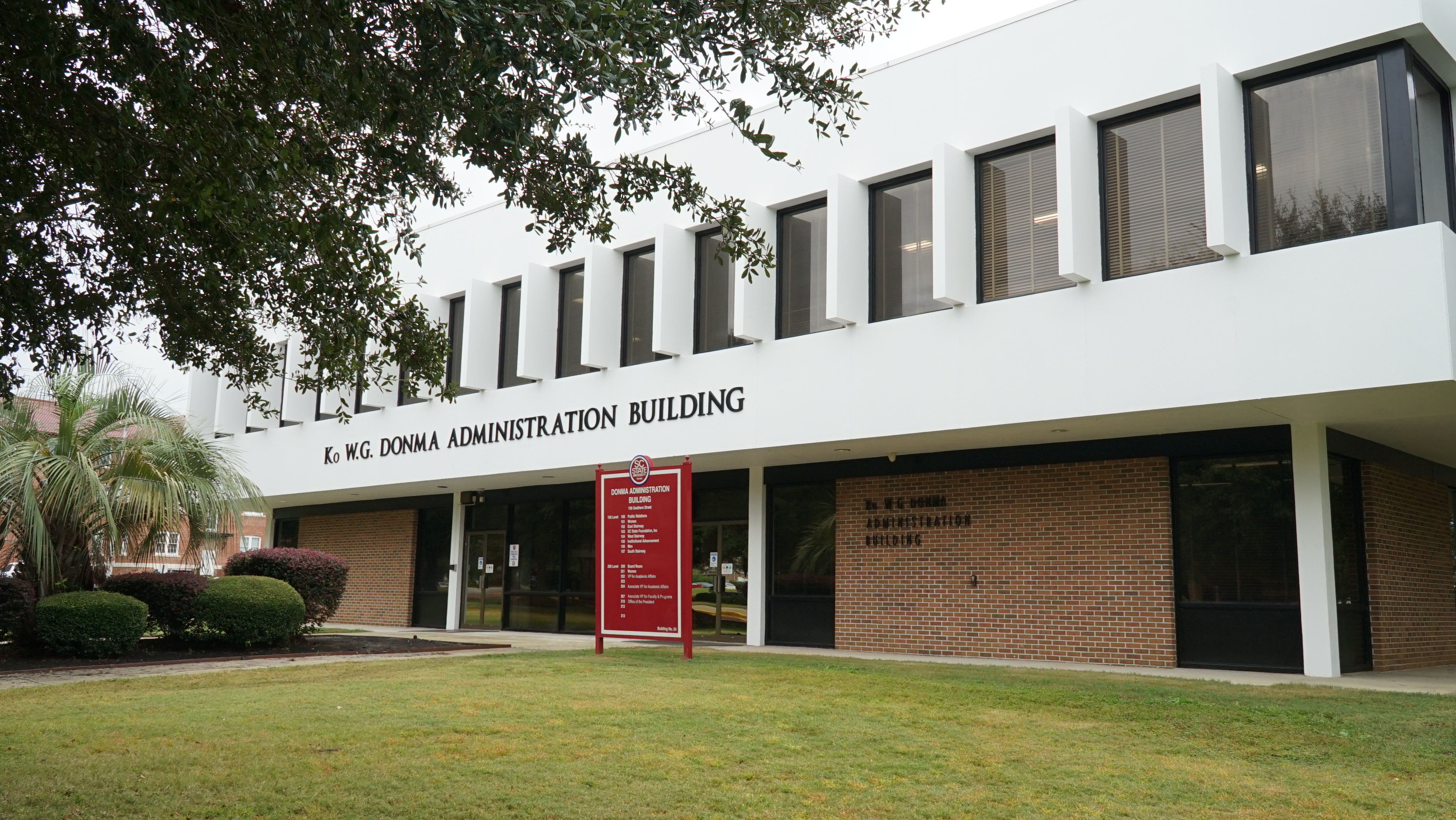 Content
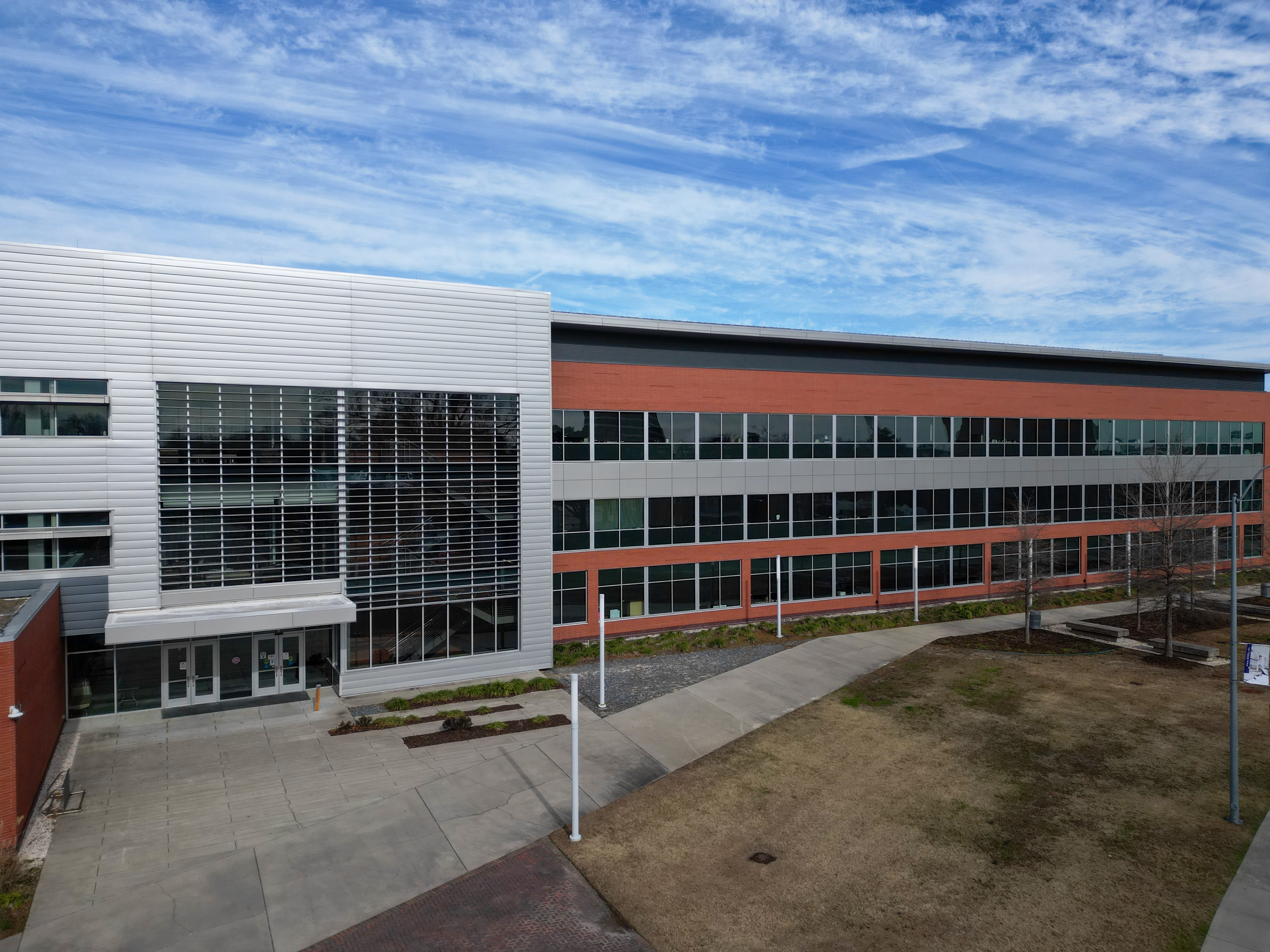 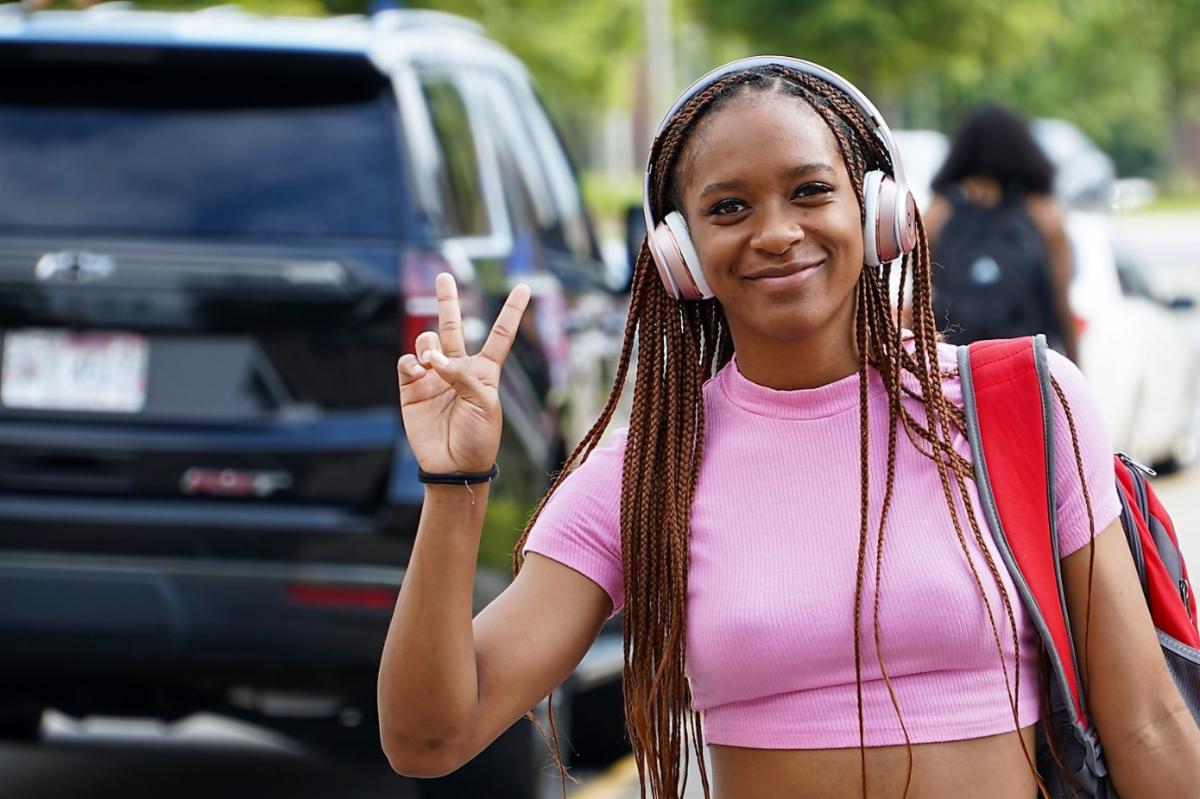 Section Title 3
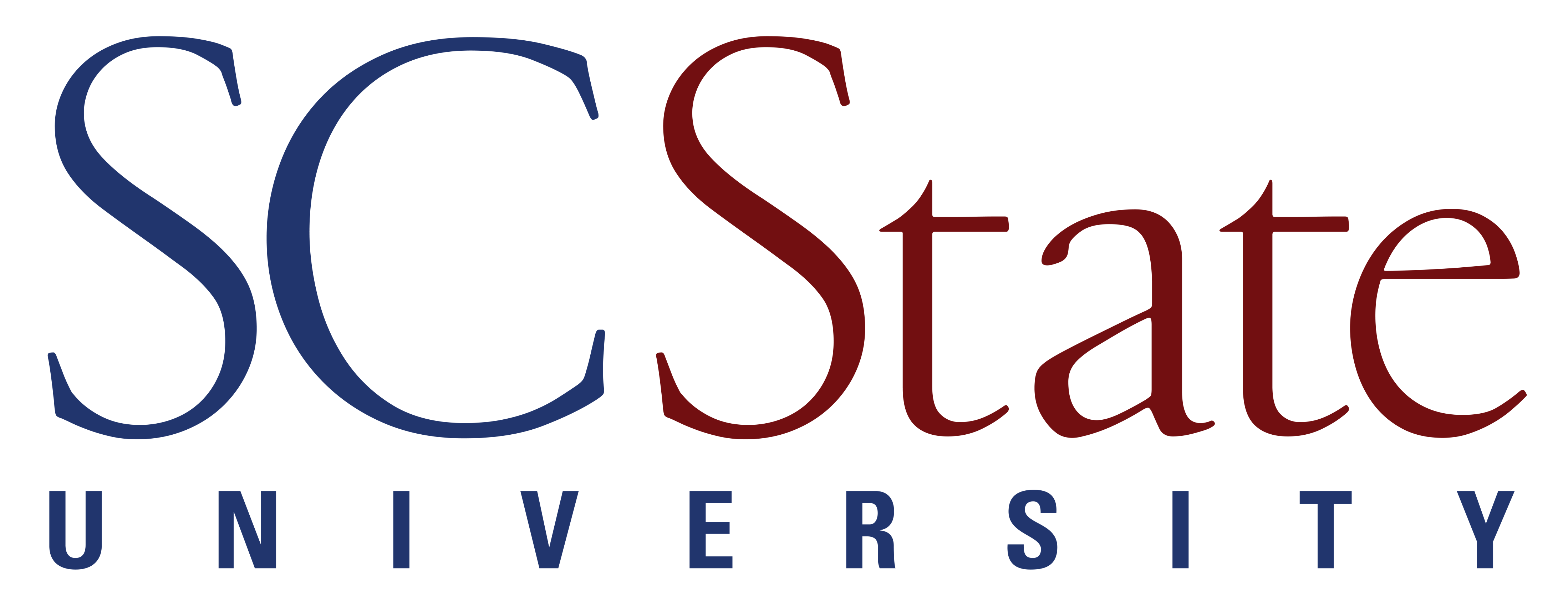 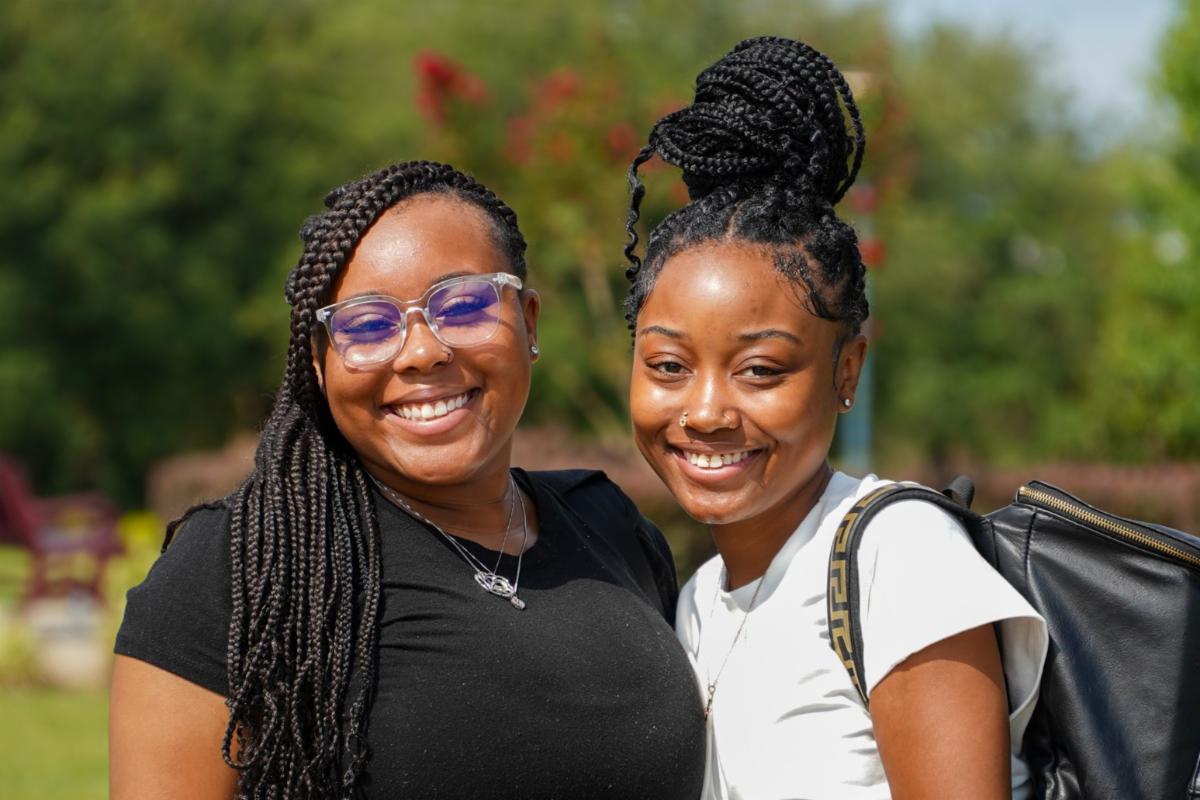 Header
Content
Section Title 3
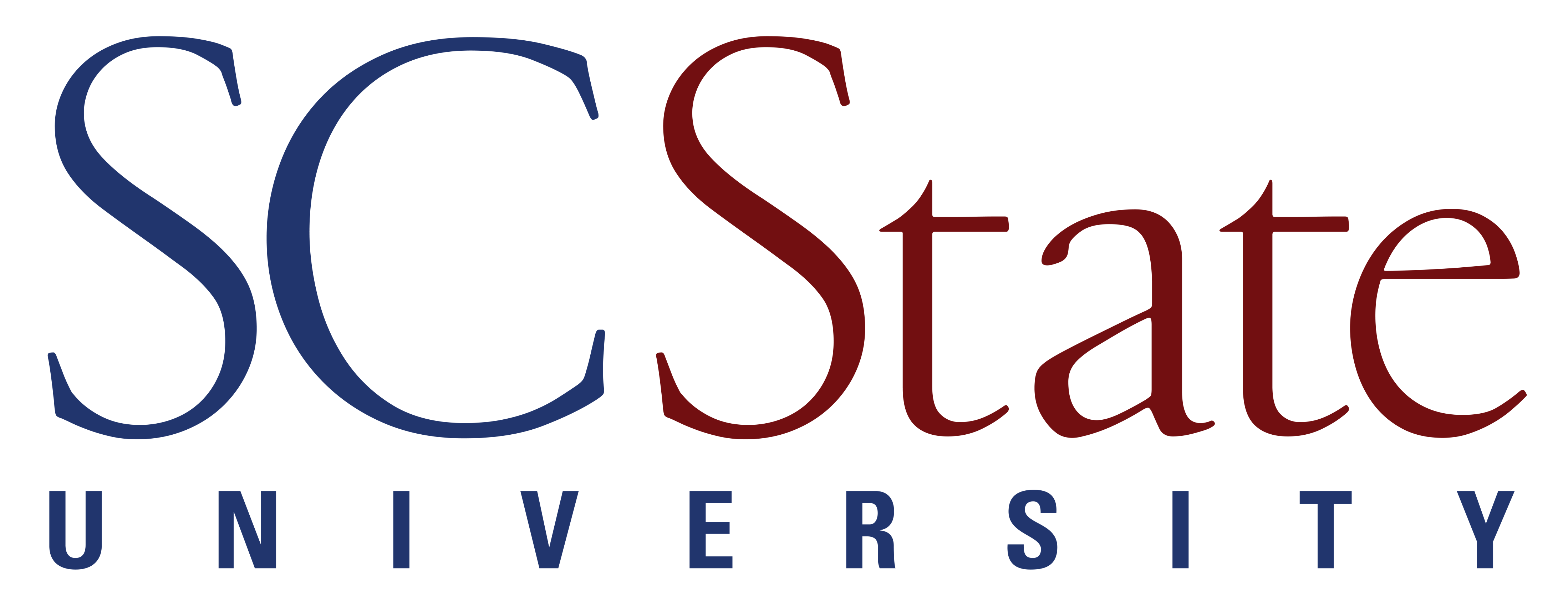 Header
Paragraph
Section Title 3
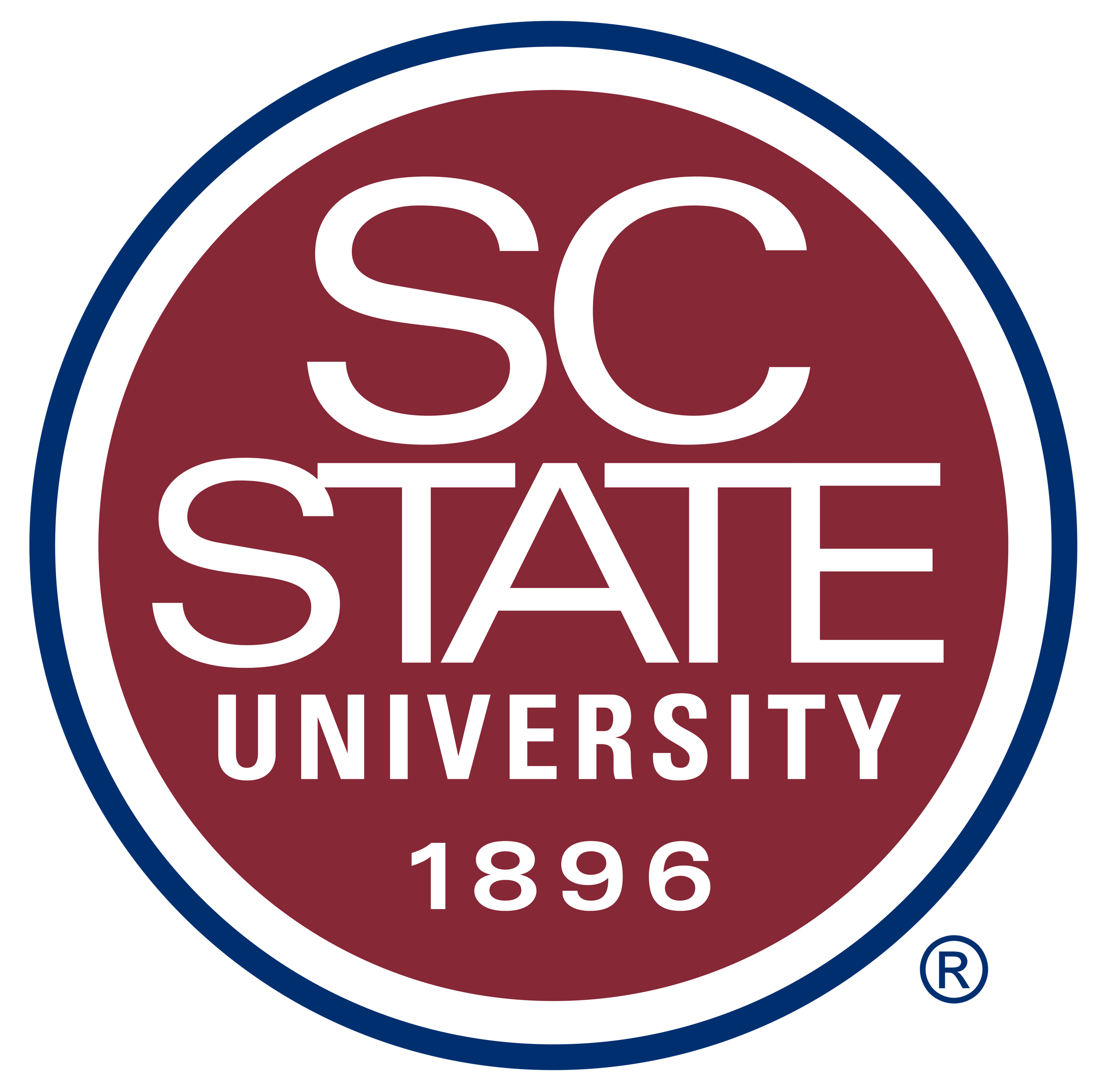 END SLIDE 1
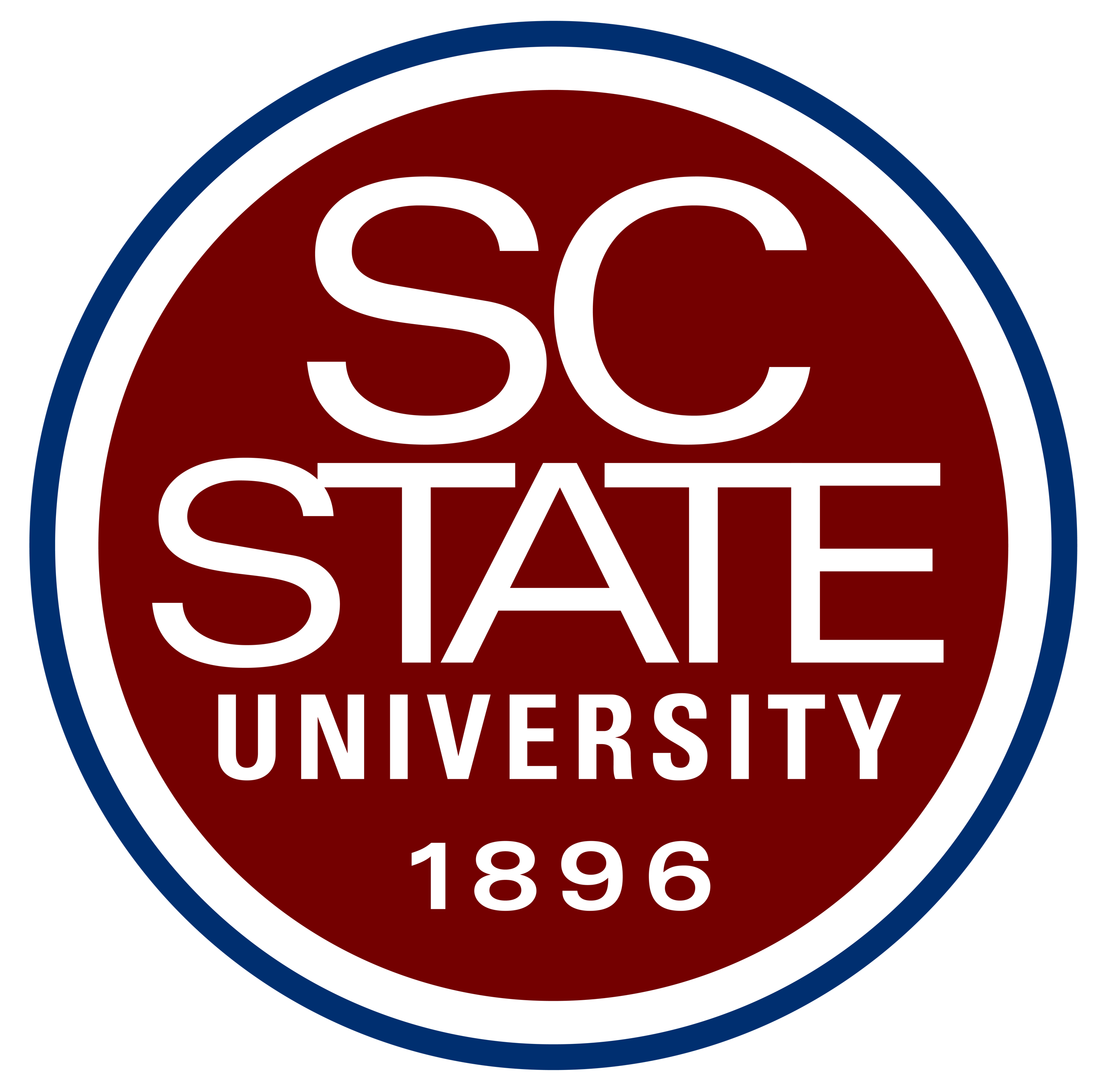 END SLIDE 2
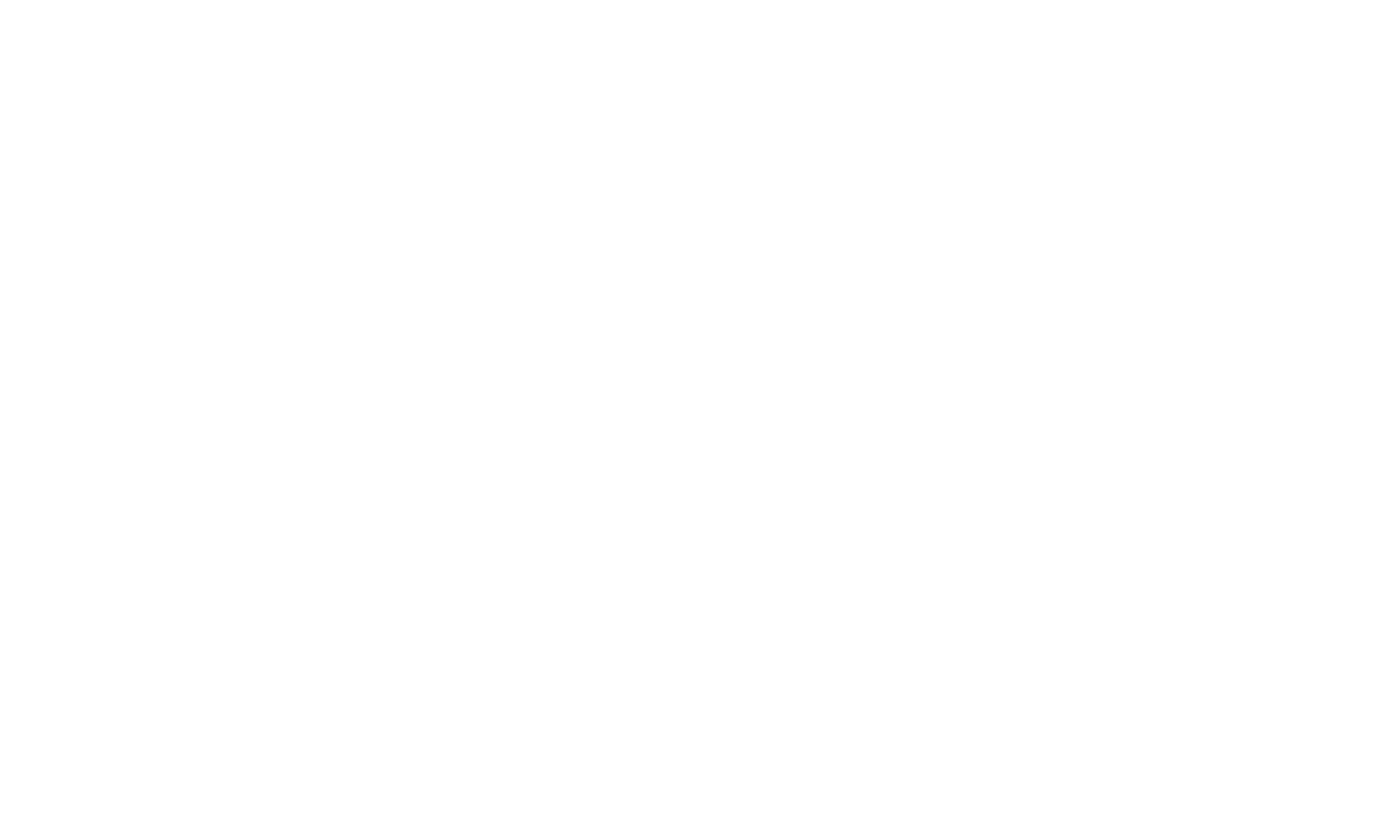 END SLIDE 3